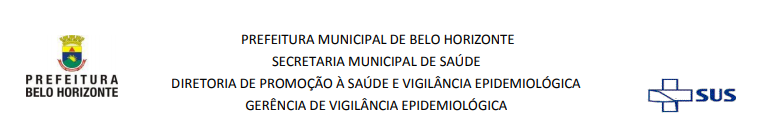 Investigação de surtos
Belo Horizonte, 10 de dezembro de 2018.
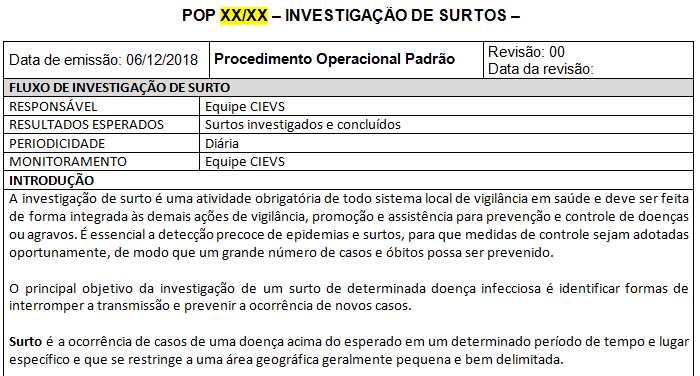 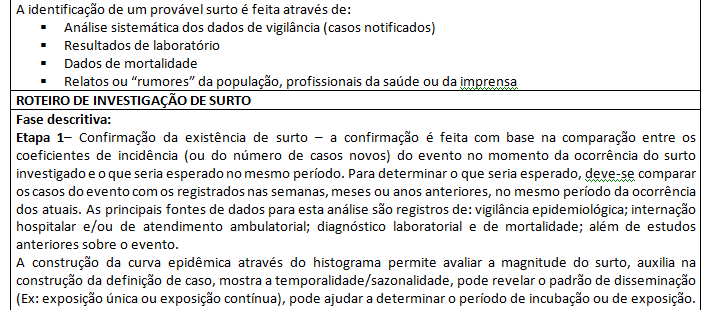 Fases Gerais da investigação de Surtos
Ações
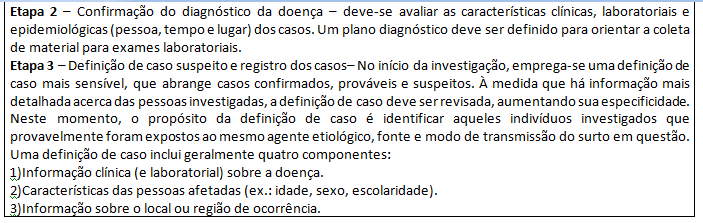 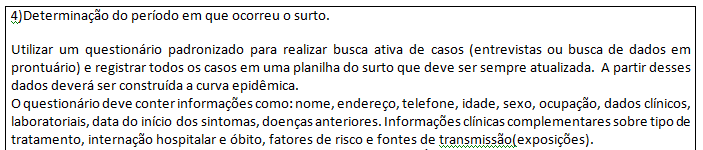 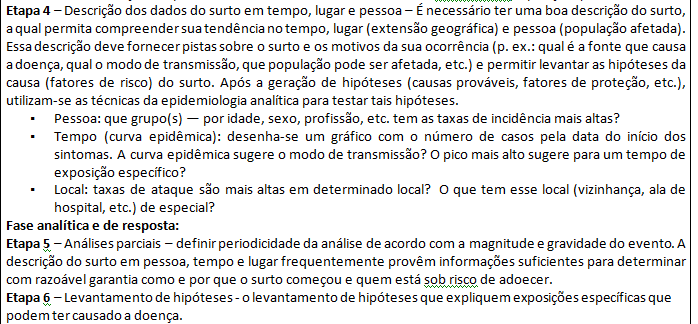 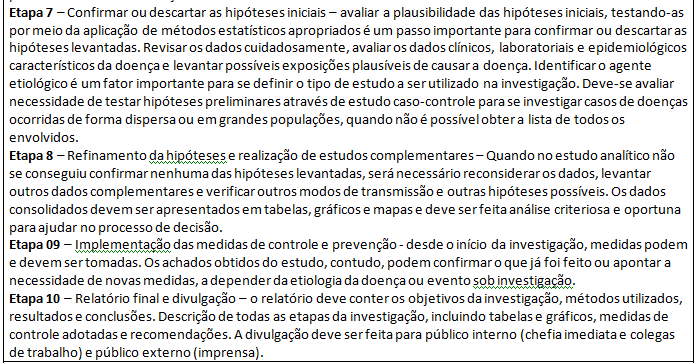 Coordenação da Equipe
Equipe de investigação de surto
Vigilância  Epidemiólogica
Laboratório
CIEVS
RT GVIGE
RT GAERE
Especialista em Saúde Ambiental/Sanitária
Assistência
Trabalhadores de campo/entrevistadores
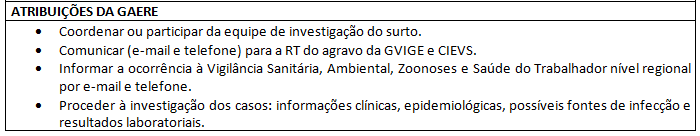 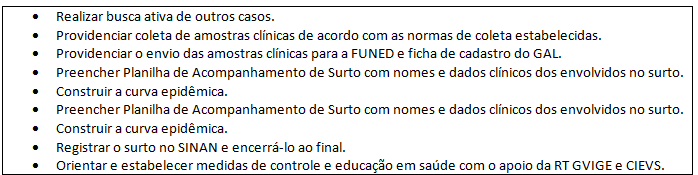 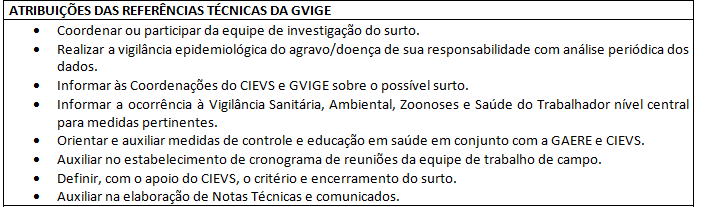 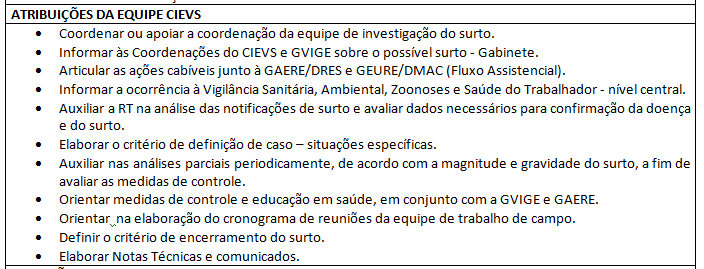 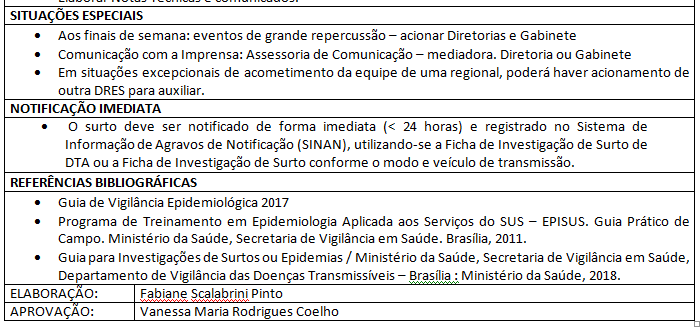 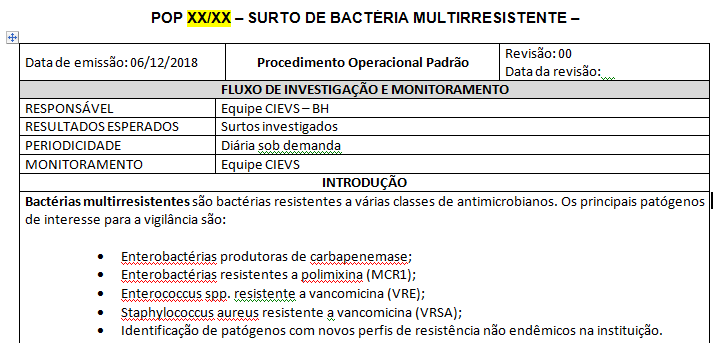 POP surto de bactéria multirresistente
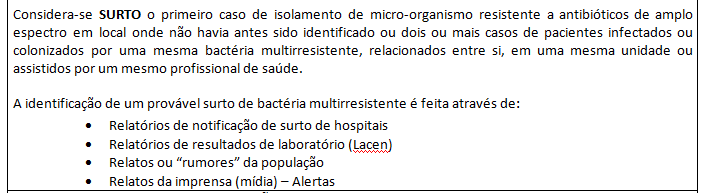 POP surto de bactéria multirresistente
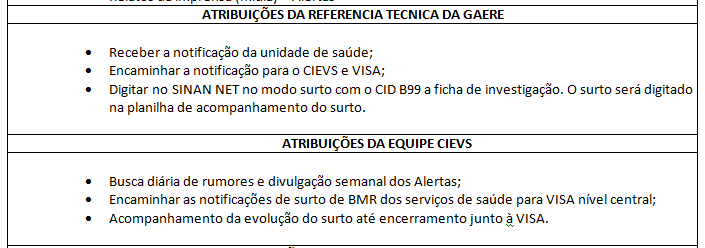 POP surto de bactéria multirresistente
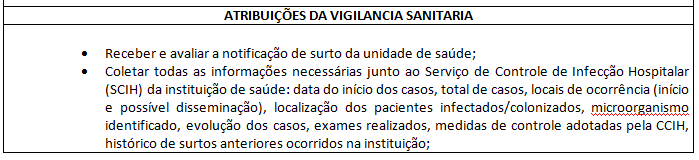 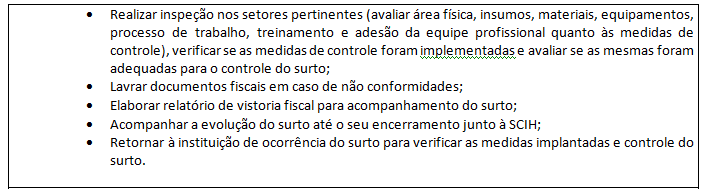 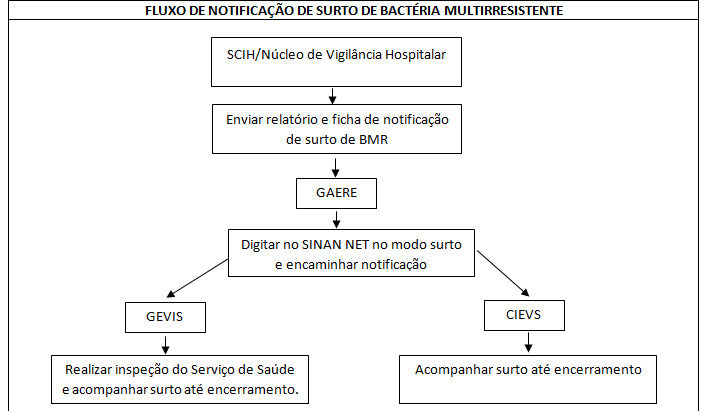 OBRIGADA!
Gerência de Vigilância Epidemiológica-GVIGEDiretoria de Promoção à Saúde e Vigilância Epidemiológica-DPSV
Secretaria Municipal de Saúde-SMSA

cievs.bh@pbh.gov.br
3277-7768
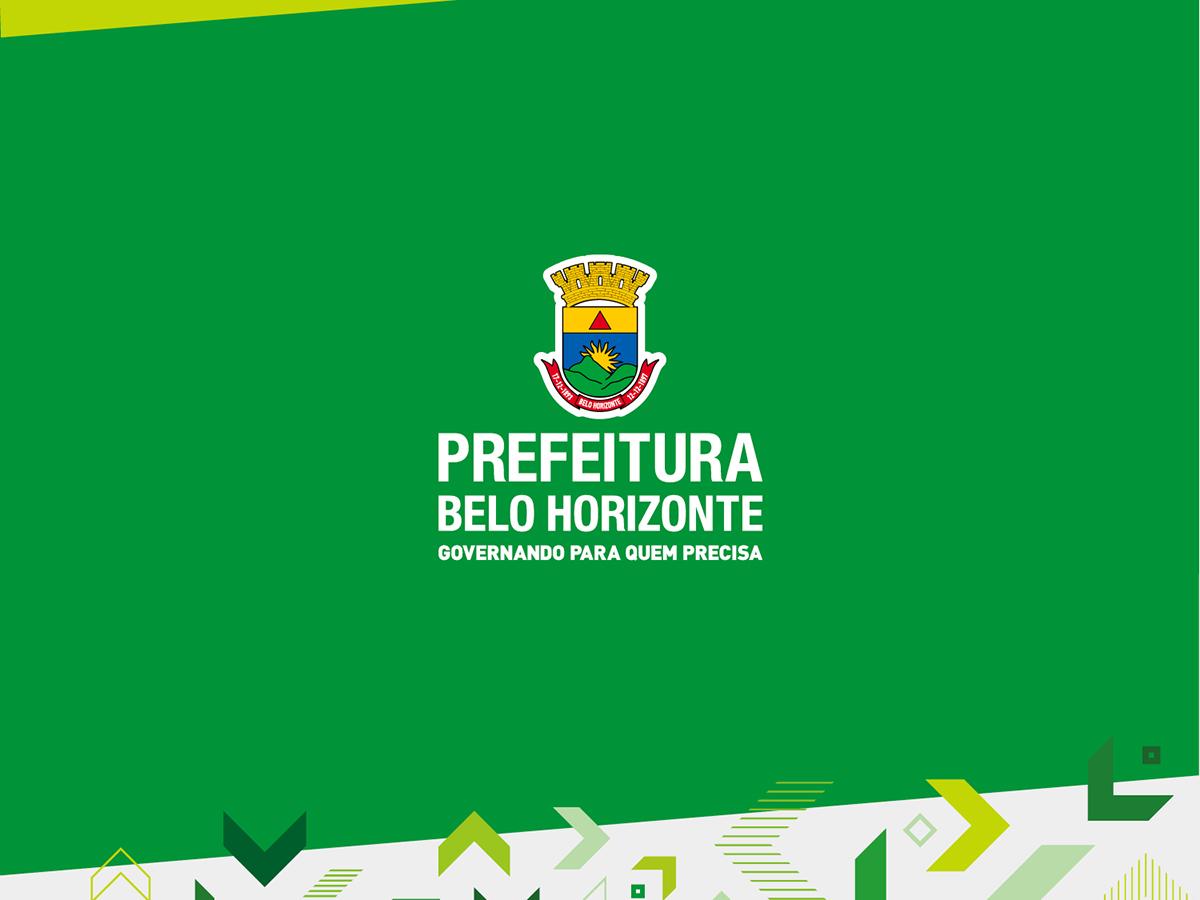 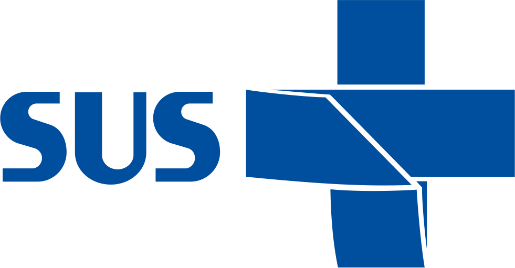